স্বাগতম
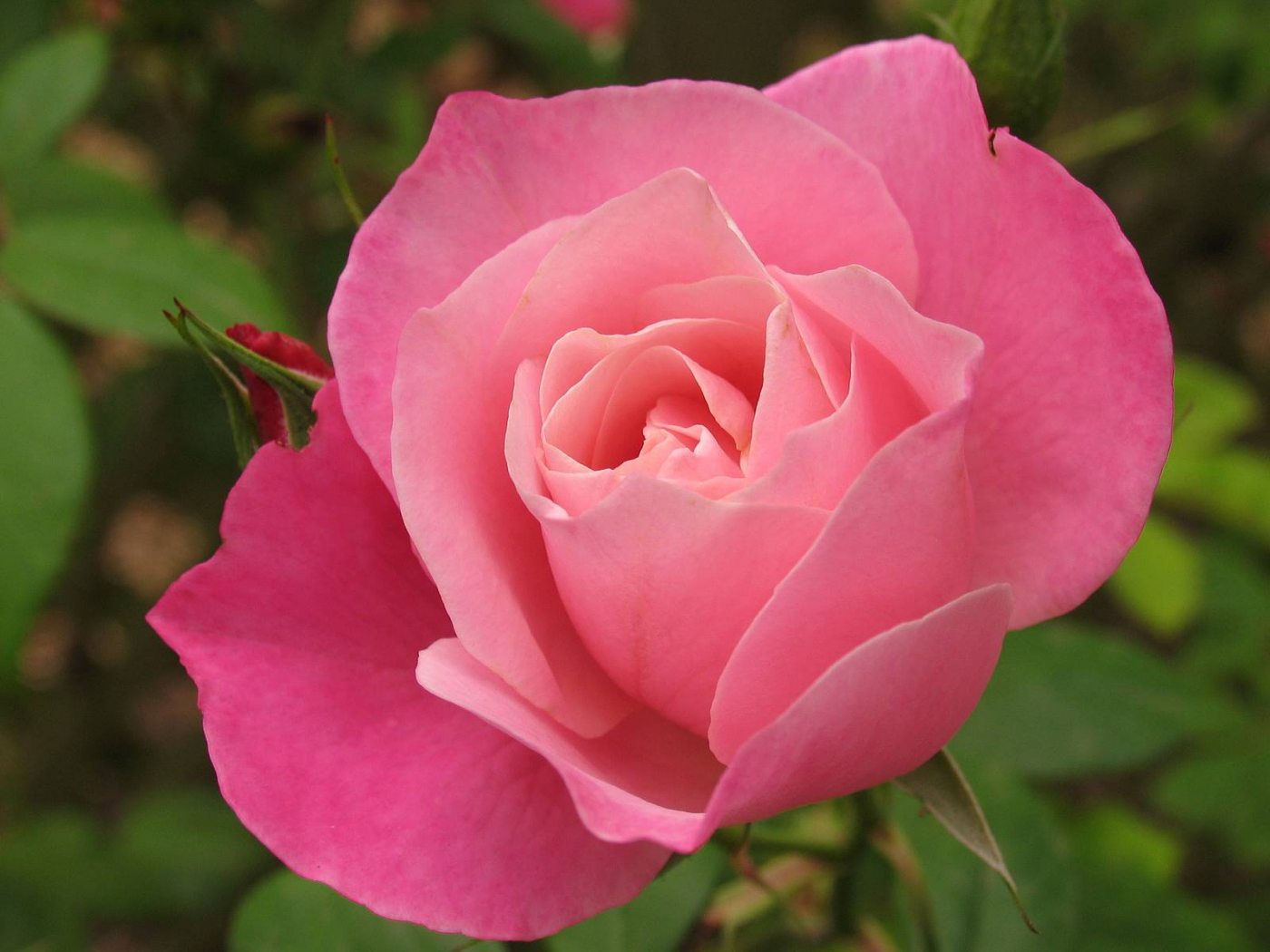 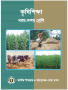 পরিচিতি
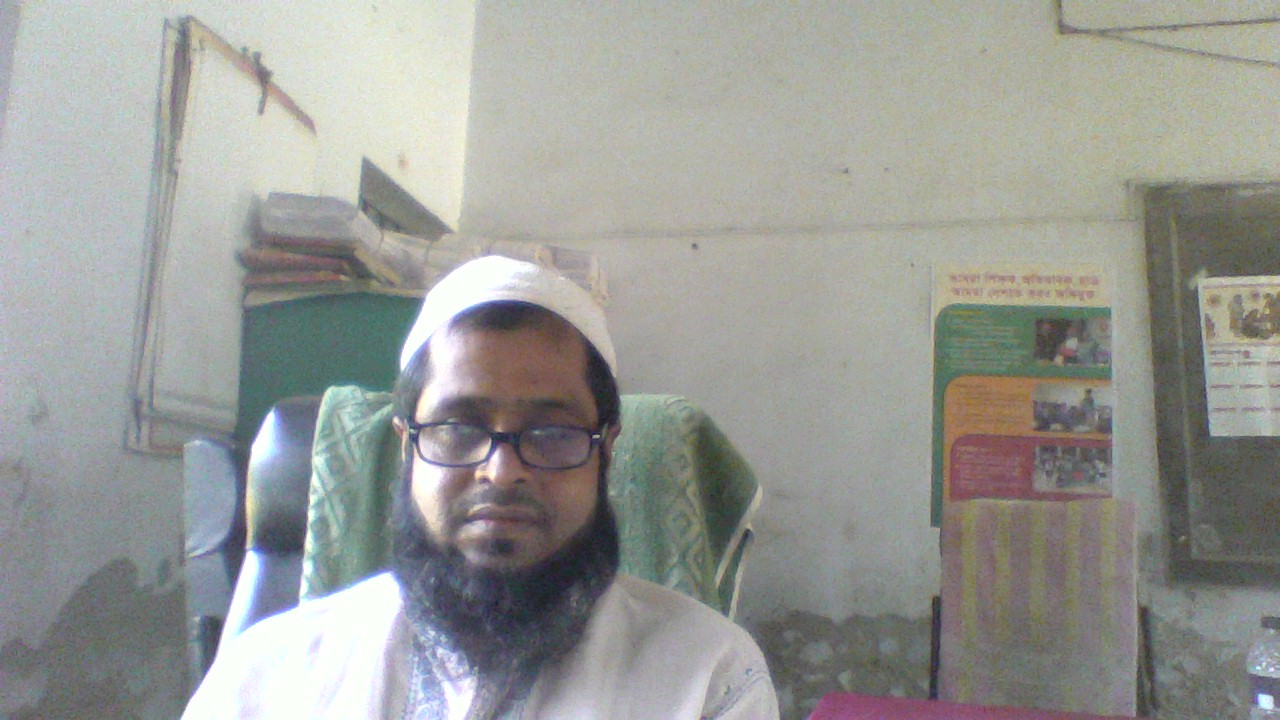 মো: ফজলুল হক,
          বি,এসসি,বিএড,                     শ্রেণিঃ নবম-দশম
সহকারি শিক্ষক,                              বিষয়ঃ কৃষি শিক্ষা              
শহীদ আলাউদ্দিন উচ্চ বিদ্যালয়,            অধ্যায়ঃ চতুর্থ 
মির্জাপুর,পাকুন্দিয়া,কিশোরগঞ্জ।            শিক্ষার্থীর সংখ্যাঃ ১২০ জন 
 e-mail:haquefazlul                 সময়ঃ ৫০মিনিট
     261296@gmail.com
বলতো,এগুলো কিসের ছবি ?
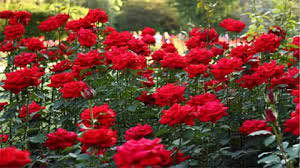 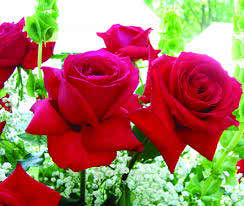 গোলাপের
এবার বলতো,এখানে কি করা হচ্ছে ?
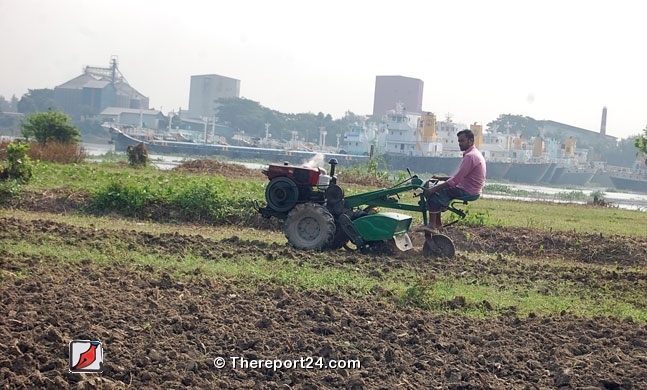 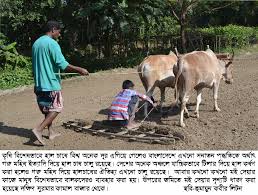 জমি চাষ করা হচ্ছে।
চল, এবার আমরা একটি ভিডিও দেখি।
তাহলে,আজকের পাঠ
গোলাপ ফুলের চাষ
শিখন ফল
এই পাঠ শেষে শিক্ষার্থীরা...
১। গোলাপের জাত চিহ্নিত করতে পারবে। 
২। গোলাপের চাষ ব্যাখ্যা করতে পারবে। 
৩। গোলাপের পরিচর্যা বর্ণনা করতে পারবে। 
৪। গোলাপের পোকা মাকড় ব্যবস্থাপনা  বিশ্লেষণ করতে পারবে।
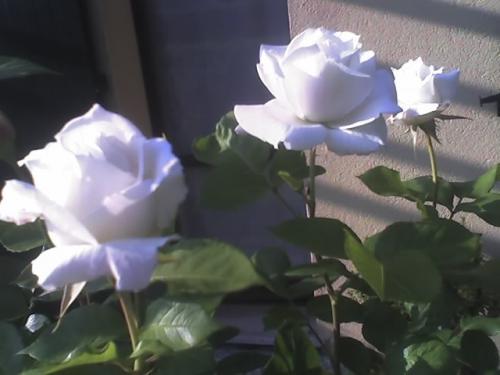 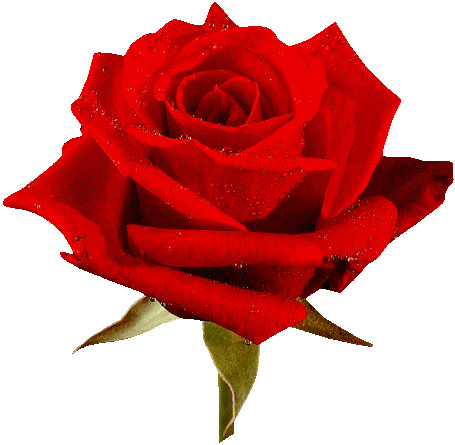 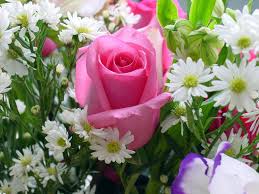 লাল গোলাপ
সাদা গোলাপ
গোলাপি গোলাপ
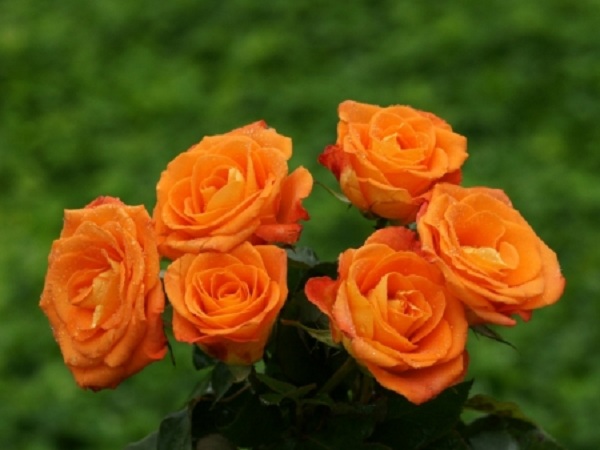 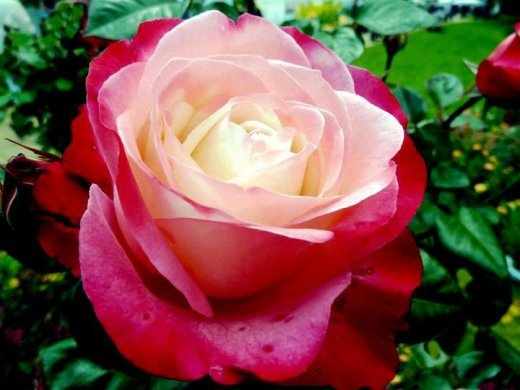 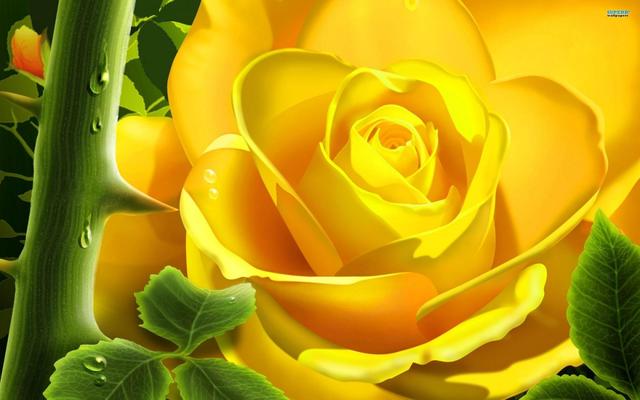 কমলা গোলাপ
মিশ্রিত গোলাপ
হলুদ গোলাপ
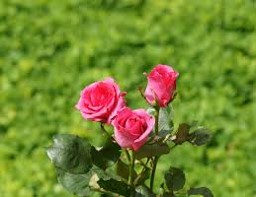 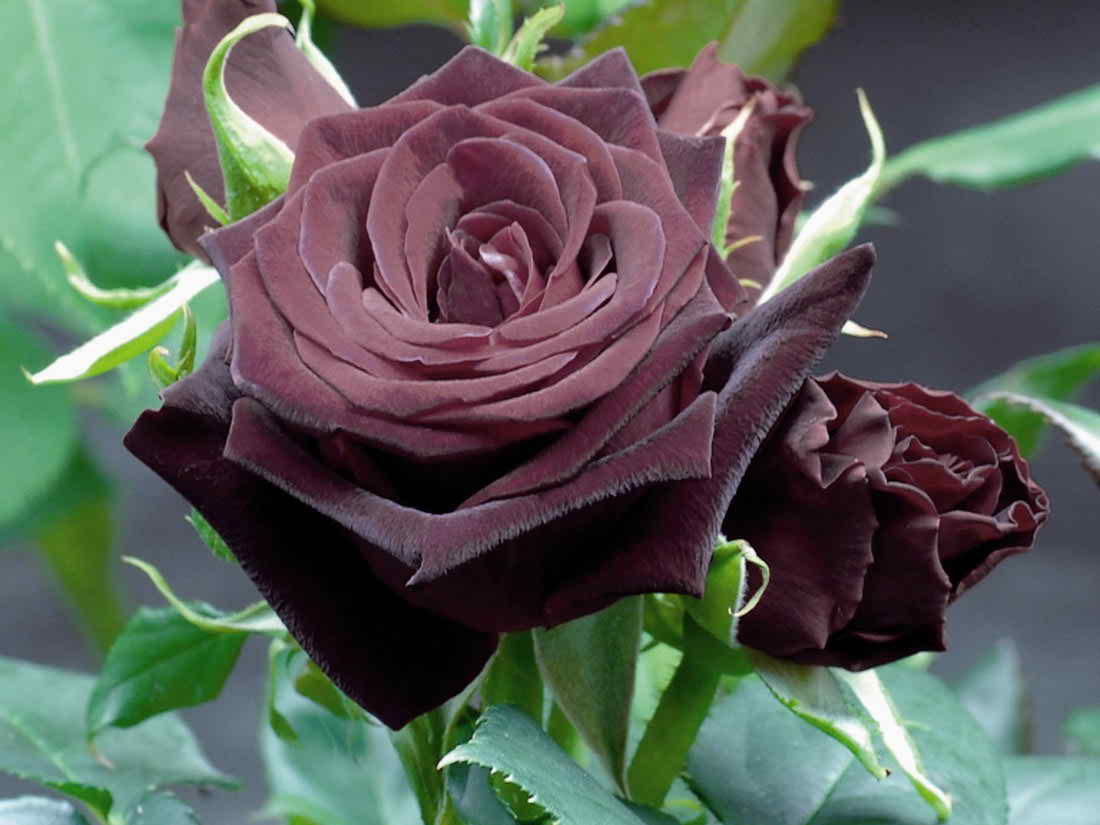 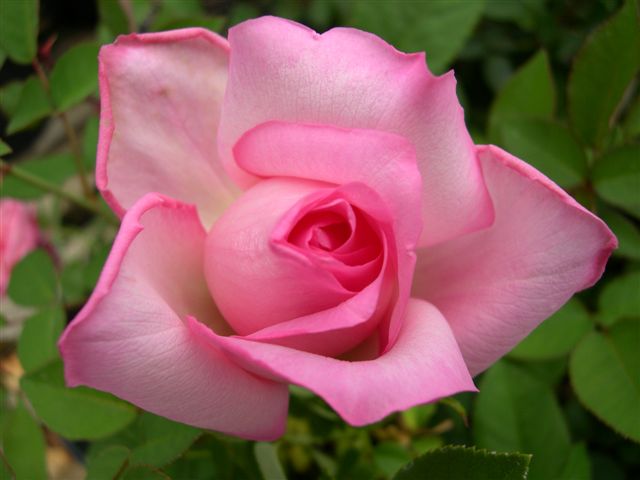 ইরানি (গোলাপ)
রানি এলিজাবেথ (গোলাপি)
ব্ল্যাক প্রিন্স (কালো) গোলাপ
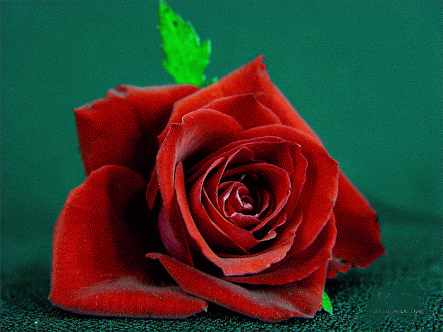 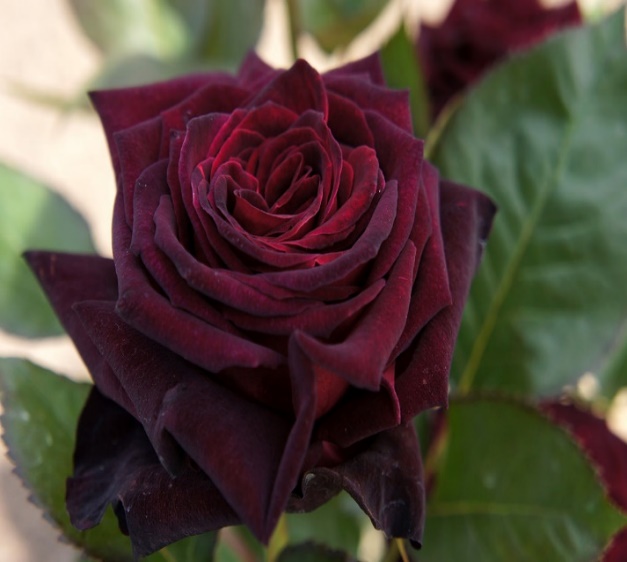 খয়রী গোলাপ
মিরিন্ডা (লাল) গোলাপ
একক কাজ
পাঁচটি গোলাপের নাম লিখ।
এবার, মিলাও-
গোলাপের বংশবিস্তারের বিভিন্ন পদ্ধতি
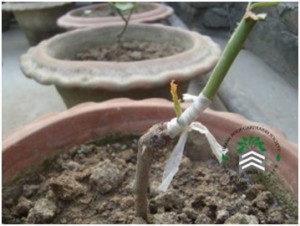 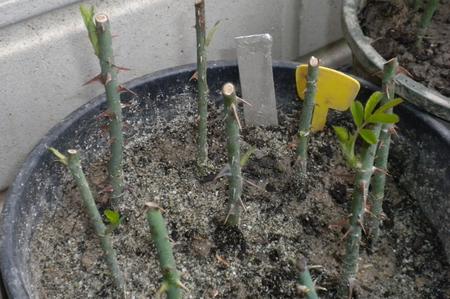 জমি তৈরি
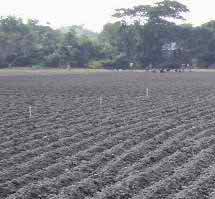 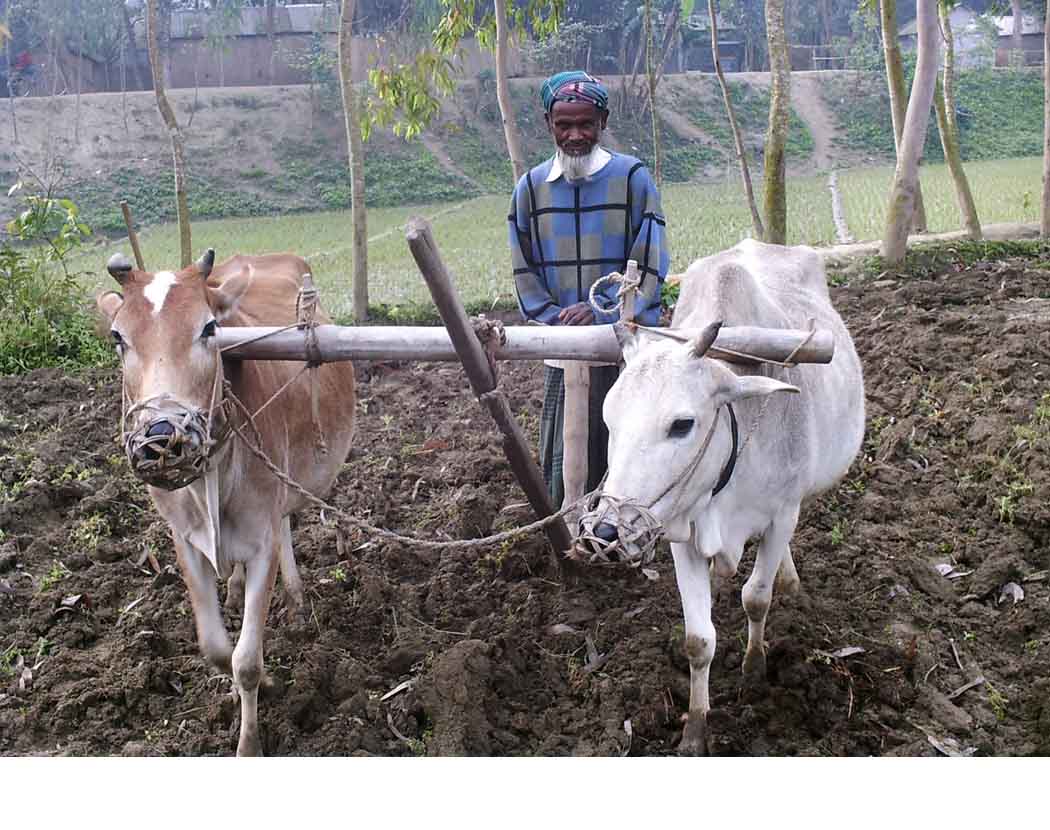 দোআঁশ মাটি
চাষ
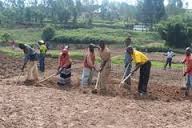 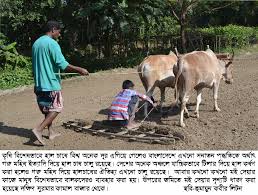 মই দেওয়া
মাটি আলগা করণ
জমি তৈরি
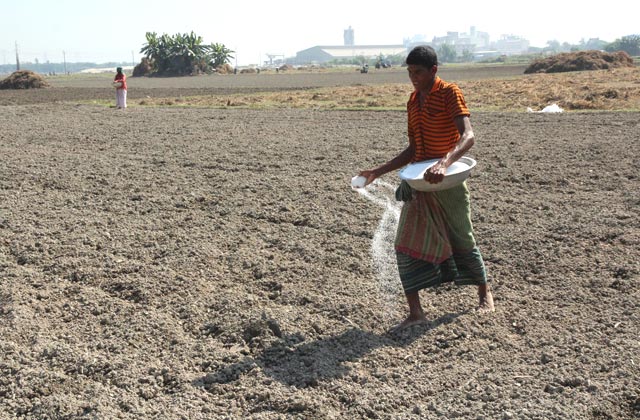 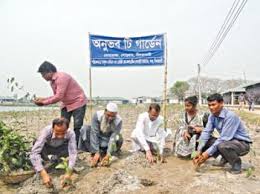 চারা বা কলম রোপণ
সার প্রয়োগ
জোড়ায় কাজ
গোলাপ চাষে জমি তৈরির পদ্ধতি লিখ।
গোলাপের পরিচর্যা
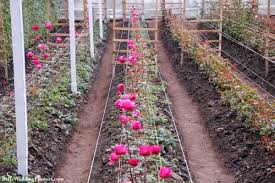 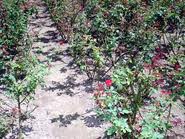 আগাছা দমন
নিকাশ
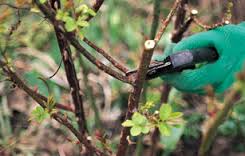 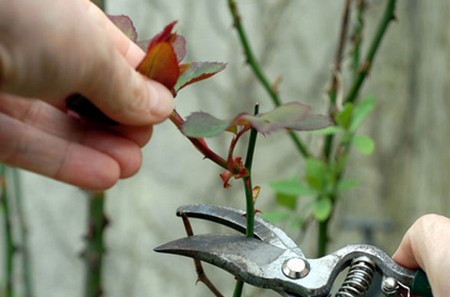 ফুলের কুড়ি ছাঁটাই
ডাল-পালা ছাঁটাইকরণ
পোকা মাকড় ব্যবস্থাপনা
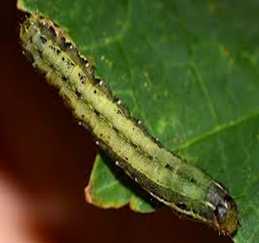 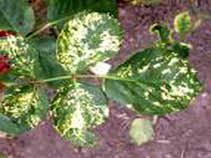 রেড স্কেল
বিটল পোকা
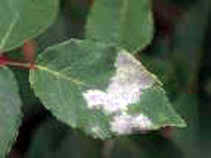 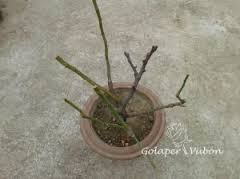 কালো দাগ পড়া রোগ
ডাইব্যাক
ফুল সংগ্রহ
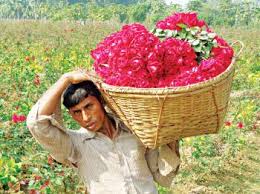 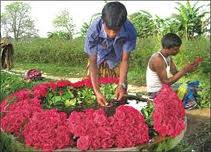 দলগত কাজ
লাল গোলাপ দল
গোলাপের পরিচর্যার ধাপগুলো লিখ।
কাল গোলাপ দল
গোলাপের প্রধান পোকা ও রোগের নাম লিখ।
মিলিয়ে নাও-
পরিচর্যা
পোকা
ক। আগাছা দমন
খ। পানি সেচ
গ। পানি নিকাশ
ঘ। ডাল-পালা ছাঁটাইকরণ
ঙ। ফুলের কুড়ি ছাঁটাই
ক) রেড স্কেল
খ) বিটল পোকা
রোগ
ক) কালো দাগ পড়া রোগ
খ) ডাইব্যাক
গ) পাউডারি মিলডিউ
মূল্যায়ন
1। তিনটি গোলাপের নাম বল।
২। কীভাবে গোলাপের বংশবিস্তার  করা হয়?
৩। গোলাপের ডাল-পালা ছাঁটাই করা প্রয়োজন কেন?
৪। রেড স্কেল পোকা কীভাবে দমন করা যায়?
বাড়ির কাজ
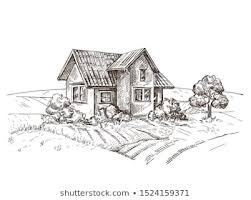 গোলাপ চাষের গুরুত্ব লিখে আনবে (১০ লাইন)।
সবাইকে ধন্যবাদ
আল্লাহ হাফেজ